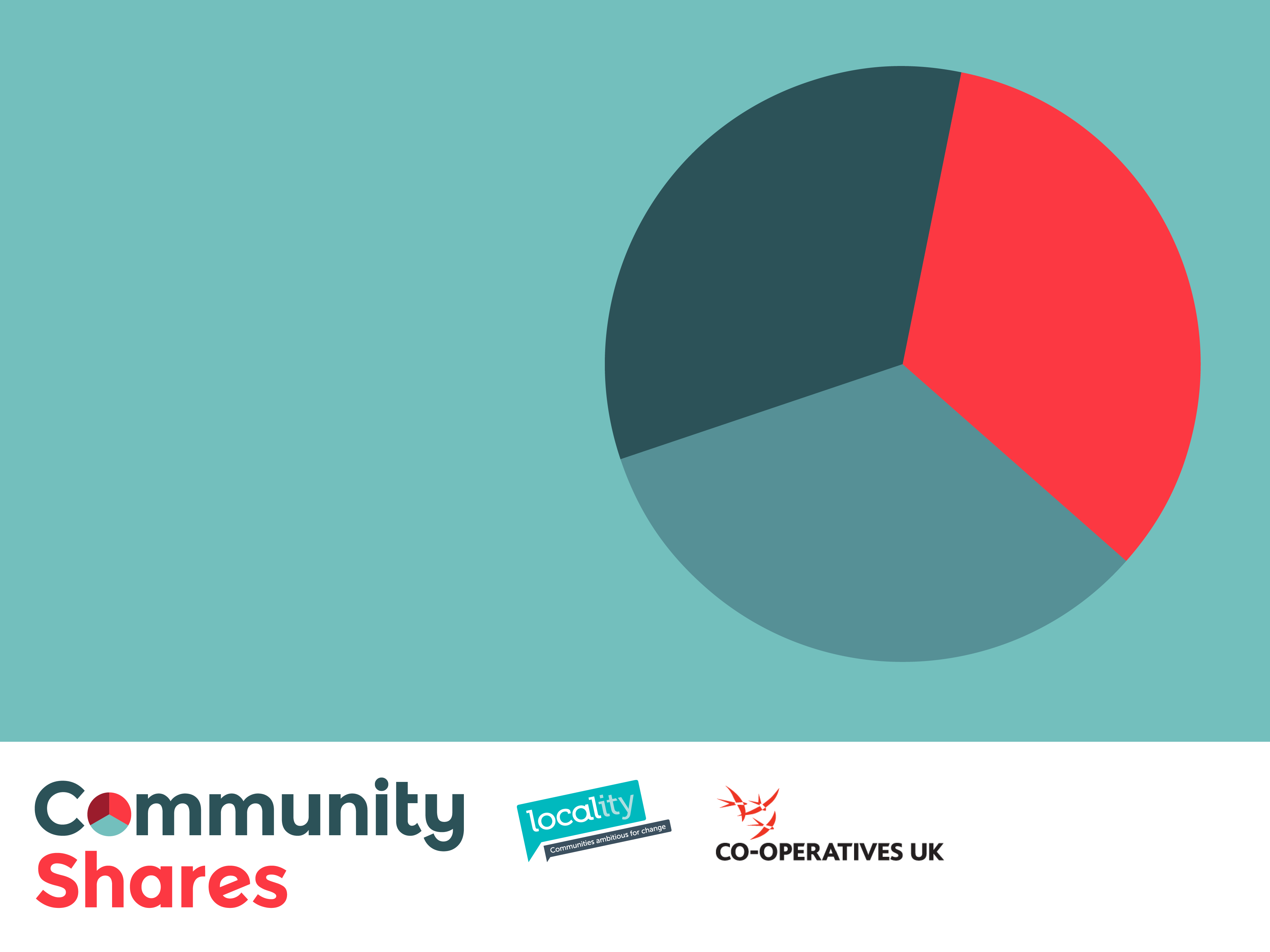 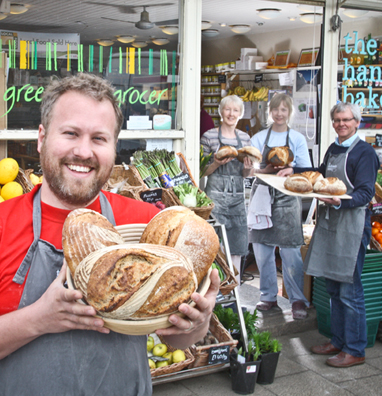 Introducing Community Shares
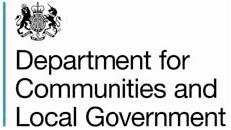 Community shares in pictures
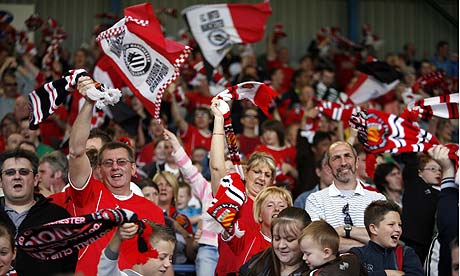 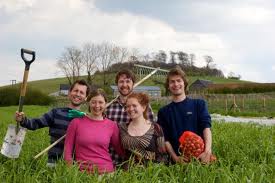 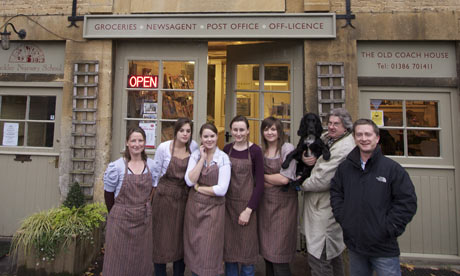 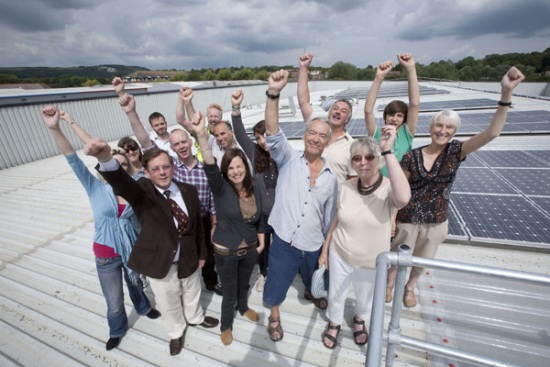 The Importance of Equity: The Limitations of Debt
Debt
Equity
What are community shares?
“The sale of shares in enterprises serving a community purpose, with the aim of raising at least £10,000 in capital from no fewer than 20 members”
Powered by Withdrawable Share Capital
Community shares market indicators: 2009 - 2014
Key pillars of a successful share offer
What is the Community Shares Unit?
Get in touch
www.communityshares.org.uk

www.microgenius.org.uk

communityshares@uk.coop